Проблемные вопросы 
технологического присоединения 
к сетям электро-, тепло-, водо-, газоснабжения

Воробьева Екатерина –
заместитель руководителя управления –
 начальник отдела ограничения 
монополистической деятельности 
Свердловского УФАС России
Екатеринбург, 25.09.2017
Статистические данные о количестве заявлений
2
Динамика  заявлений по вопросам технологического присоединения*
*Процедура присоединения (подключения) энергопринимающих устройств (объектов капитального строительства) потребителей электрической энергии (тепла, воды, газа) к сетям сетевой организации
3
Предмет заявлений по вопросам присоединения к электрическим сетям
Включение в договор и ТУ условия об определении точки присоединения далее чем в 25 м от границы участка заявителя
Включение в договор и ТУ обязанности заявителя выполнить проект и согласовать его с сетевой организацией в случае строительства, реконструкции, капитального ремонта индивидуального жилого дома
Нарушение сроков технологического присоединения
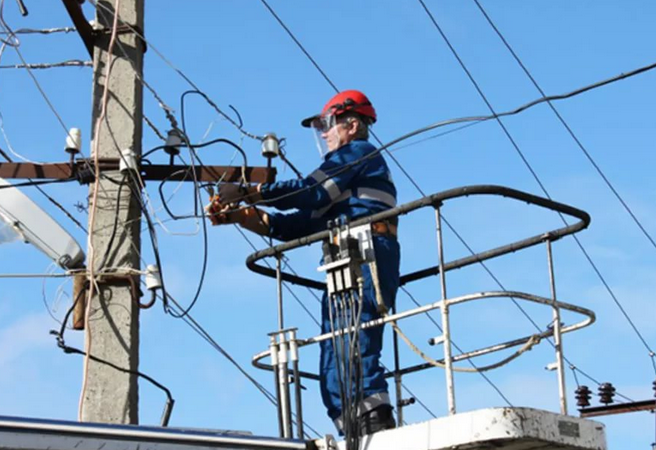 Порядок действий при присоединении к электрическим сетям размещен 
на сайте Свердловского УФАС России: www.sverdlovsk.fas.gov.ru/news/9560
4
Предмет заявлений при подключении к газораспределительным сетям
Нарушение сроков направления проекта договора о технологическом присоединении, выдачи технических условий
Навязывание невыгодных условий договора (в том числе, навязывание потребителю оплаты мероприятий, осуществляемых за пределами границ принадлежащего ему земельного участка)
Необоснованный отказ в заключении договора
Нарушение сроков осуществления мероприятий по подключению
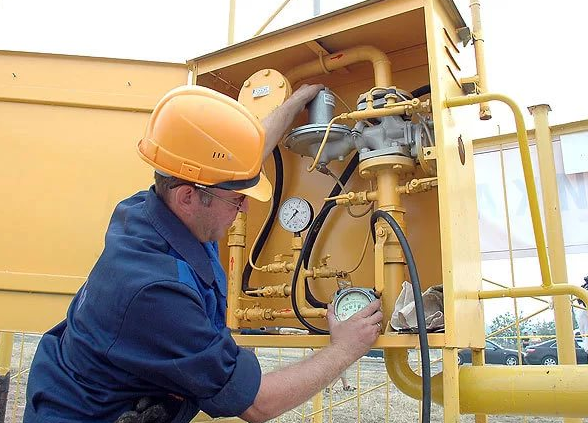 Порядок действий при подключении к сетям газораспределения размещен 
на сайте Свердловского УФАС России: www.sverdlovsk.fas.gov.ru/news/9557
5
Основные правила, регулирующие технологическое присоединение
6
Административная ответственность
7
Пример нарушения Правил № 1314
Заявитель направил в адрес ГРО заявку на подключение, в которой просил заключить договор о подключении (технологическом присоединении) объекта капитального строительства к сети газораспределения.

В ответ на указанную заявку ГРО отказало заявителю в выдаче технических условий. Вместе с тем, заявителем запрос о выдаче технических условий в адрес ГРО не направлялся. 

При представлении заявителем сведений и документов, указанных в п. 65-69 и 71 Правил № 1314 в полном объеме, исполнитель в течение 30 дней со дня получения заявки о подключении (технологическом присоединении) направляет заявителю подписанный со своей стороны проект договора о подключении в 2-х экземплярах любым доступным способом.

Правилами № 1314 на заявку о заключении договора предусмотрено только направление проекта договора (отказ не предусмотрен).
8
Изменения в правилах № 1314
9
СПАСИБО ЗА ВНИМАНИЕ!

www.sverdlovsk.fas.gov.ru
10